Our Mission at emotionexplorer.comand Innerlook.comHow to use emotionexplorerGroundbreaking neuropsychology studies on the nature of emotions, have opened the door to the body/mind benefits of interactive and multi-sensory learning. At innerlook/emotionexplorer it's our mission to apply this life changing knowledge, to   process that's engaging, fun and teaches the skills of working through emotions in positive, self affirming ways. The  emotion journey begins with identifying the feeling, then open into a variety of entertaining and educational options for exploring it. Finally it guides the user towards reframing, closure and balance.
Emotions that are out of balance can quickly turn into
          self-sabotaging behavior. When we don't know how to

                manage our moods constructively
……….we more easily become anxious, depressed or prone to and self-destructive choices around such things as eating, drinking, drugging excessive or regressive activities, or acting out…….
 
Learning to process difficult emotions, is a skill that can be developed. Amazingly, these simple approaches, in addition to building resilience, can actually elevate our immune system and encourage blood flow in the brain and body to flow along more soothing pathways. We here at innerlook.com/emotionexplorer are committed to finding innovative, accessible and simple ways to make your emotional health and well being a daily priority!
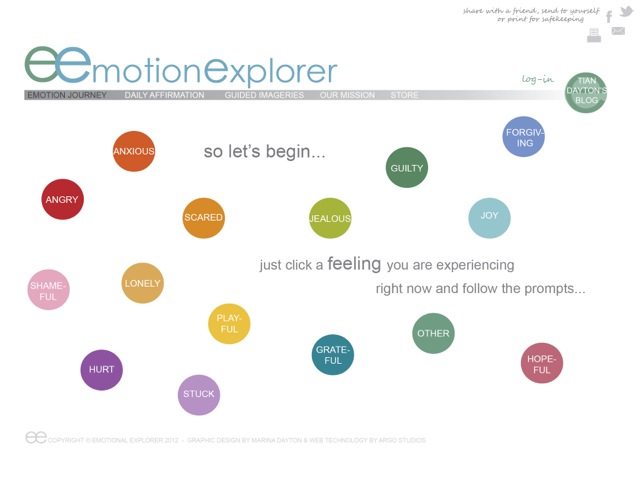 ok…now you’re going to refine your search…..
look at the list of sub-feelings that popped up in your circle....do any of these feelings come closer to the feeling you’re experiencing right now? once you have found your feeling……just click on it…….
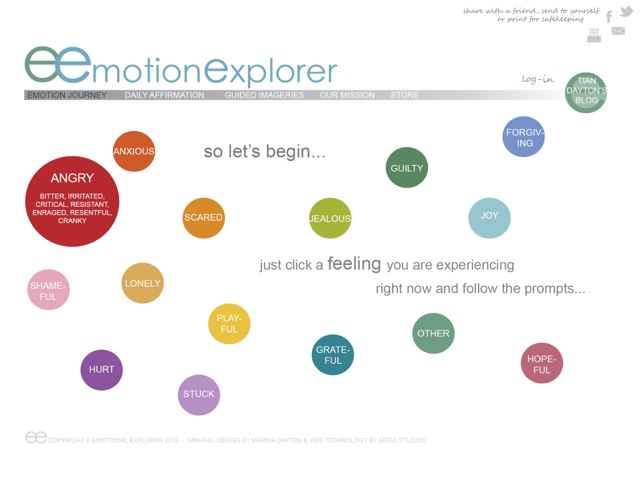 next is the mood meter….the mood meter helps you to understand how much or ……how little you are feeling something so that you can begin to regulate your feeling…..
would you say you’re 
experiencing just a little, say 10% of a feeling…? is the feeling in balance for you at say 50%
or are you heading towards an extreme say 85% or 90% and on your way to getting overwhelmed?.........grab the meter stick and slide it up or down……
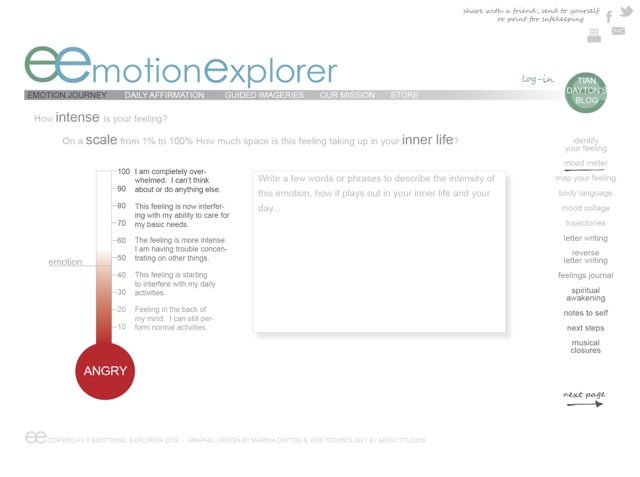 Now ….we’re going to map your feeling…feelings often have memories, sensations, smells, sounds, scenes and situations associated with them….
Write a few words or phrases that refer to or describe your associations…e.g. “a blue patch of sky”, “my grandmother’s house”, “anxious about a test in english”. “sad that I missed so and so”, “a family dinner table”, “shopping with these friends on a sat. afternoon” and so forth…..
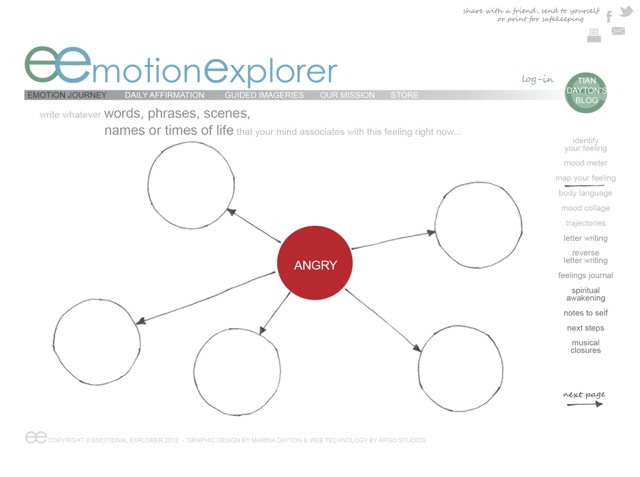 feelings happen in our bodies, nature made it that way so that we can actually feel and experience our emotions….
good feelings make us feel warm all over, tension and stress can give us a queasy gut, tight muscles or short breath….feeling down can make us feel lethargic….and all of these experiences are in some way in our bodies….tune in to your body….
what are you feeling and where are you feeling it?
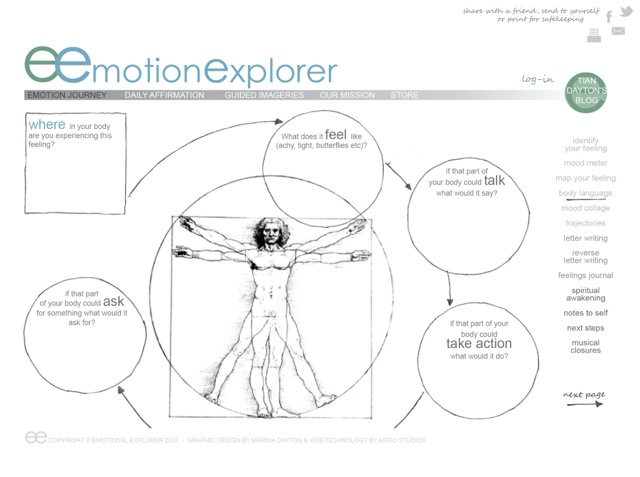 next we’re going to write a letter to our feeling from ourselves not a letter to send, it is just a way to process your feeling freely and fully….it’s for your eyes only!
just imagine that your emotion is sitting there in a chair across from you…and you are looking at it, observing how it’s sitting…..
now talk to it! Say what you want to say, tell this part of you how it feels to the rest of you to feel it, to carry it around…e.g. “so anger you’re just sitting there with your arms crossed and you’re not listening to anything I’m saying”…or
“joy you look beautiful, you’re glowing…”
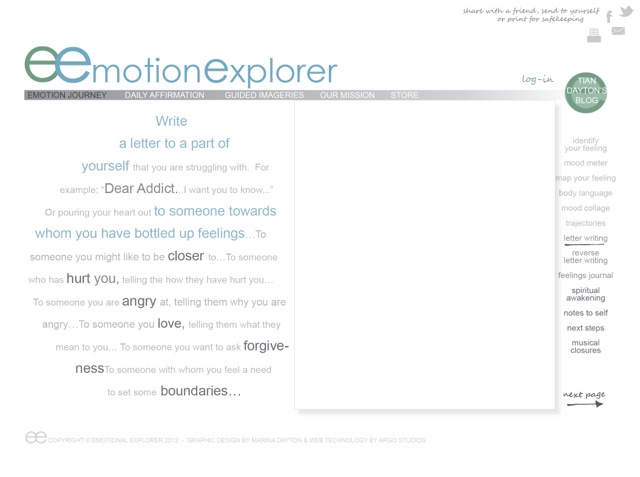 next mentally reverse roles and become your feeling talking back to you
now you’re sitting in that chair as the feeling you just talked to, so talk 
as the feeling back to 
yourself.
e.g. “I know you think I am angry all the time but you’re not listening, I need you to at least listen to me and not try to get rid of me all the time…you don’t have to be so afraid of me!” or “I am happy, you’re right, I feel as if I can really go with the flow of the day and enjoy it…”
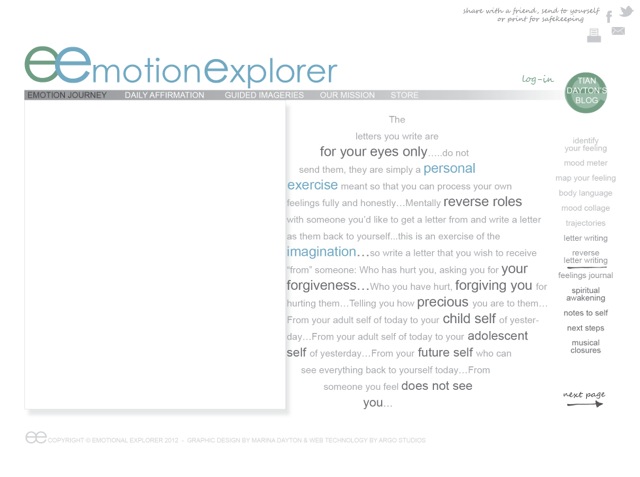 your feelings journal is your private go to place for processing emotions…..
a safe page where you can let all of your thoughts and emotions flow without editing….just put your fingers on the keys and go for it!….free write….don’t worry about sounding good or bad, weak or strong, smart or dumb…..just let it all pour out onto the page…this is for your eyes only, no one need every read it but 
you!
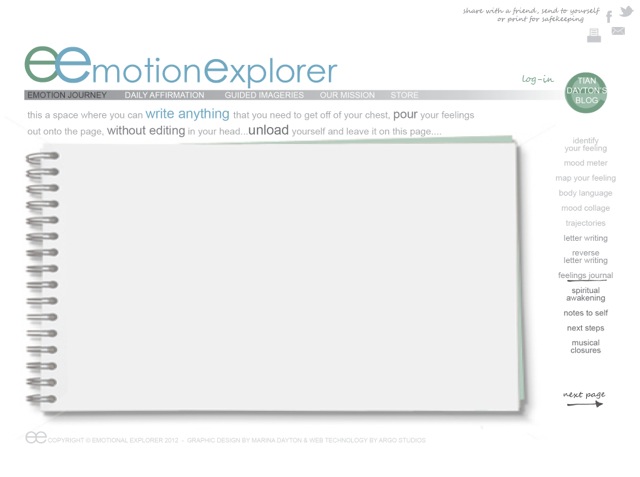 We’re learning about balance now… getting a mental picture what balance looks like  of when we’re…..
shutting a feeling down 
2  in a state of emotional overwhelm 
in a state of emotional balance
so that we can learn to read signs  and observe ourselves….e.g. “I’m thinking and acting like this so maybe what I am feeling is this….or my queasy stomach, dry throat or sweaty palms are telling me that I might be feeling …..
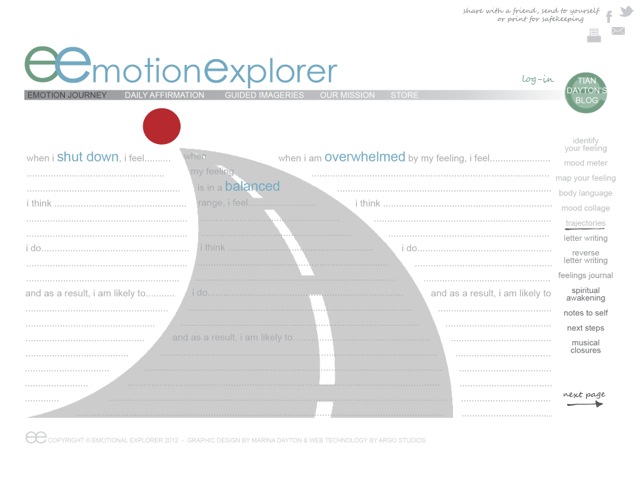 how you see something can really influence
how you feel on the inside …so go to a clear, high place in your mind and see the big picture….as if you were sitting on a mountain top looking out over your life…what is life showing you, teaching you…what opportunity for growth is here for you?
what are the silver linings in what you are experiencing?
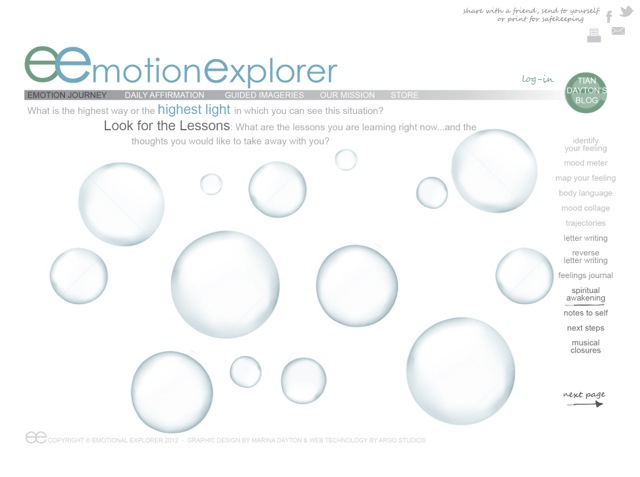 every change in life begins with one, small step….many small actions can
build a bridge, a life’s work, a hobby or a beautiful relationship…all you have to do is to take the next right action…all you have to do is put one foot in front of the other and do the next, right thing….what are your next, right actions? …trust yourself, take the actions and let go of the results…
just do it!
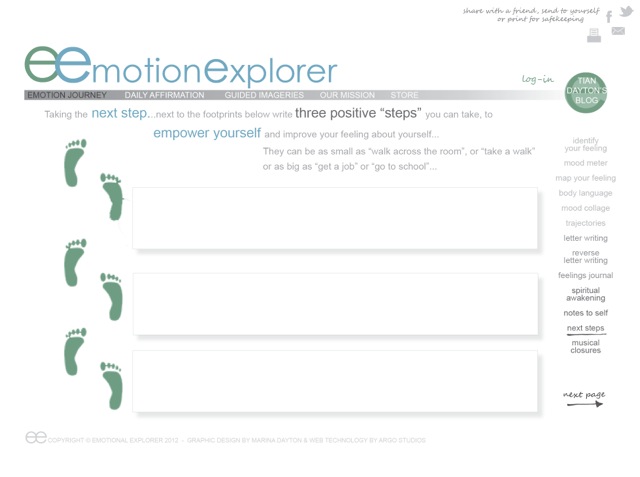 Here are some more things you can do to mend your moods each and every day!
each and every day….choose an affirmation meant just for you…
your daily affirmation will be unique….just make a wish, 
set an intention 
or ask a question 
and browse over the circles until you have the urge to click! then read a message that’s just for you………..
soothe yourself, absorb calm and quiet, let your mind go and listen to the
sounds and words that are here to help you  process this emotion, see it more clearly, understand it and move on….. breathe in and out and relax your body and your mind….and release tensions……return to your day feeling restored and refreshed……choose the guided imagery that feels right to you!
Collage Your Mood!
get creative and have fun with mood collage
Just drag colors…images and words …..add a message with the  word magnets….
……. let your thinking mind organize the floating images and emotions that are flowing through you….after you finish ..delete it or post it…go to the…….. Share Board and share it with others, describe it…. go to the …..mood collage gallery and give it a title ……that says it all!
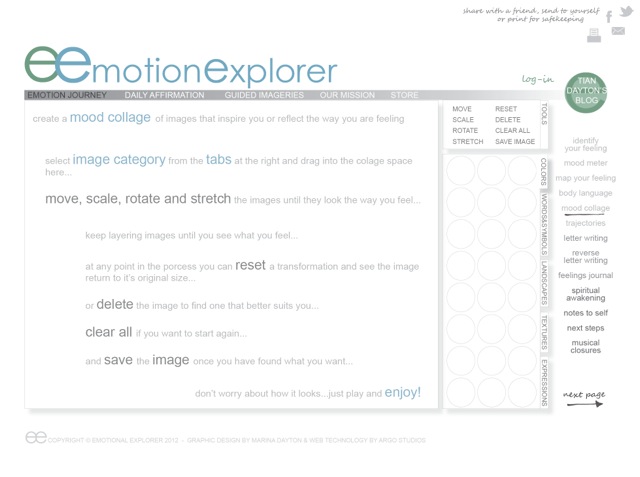 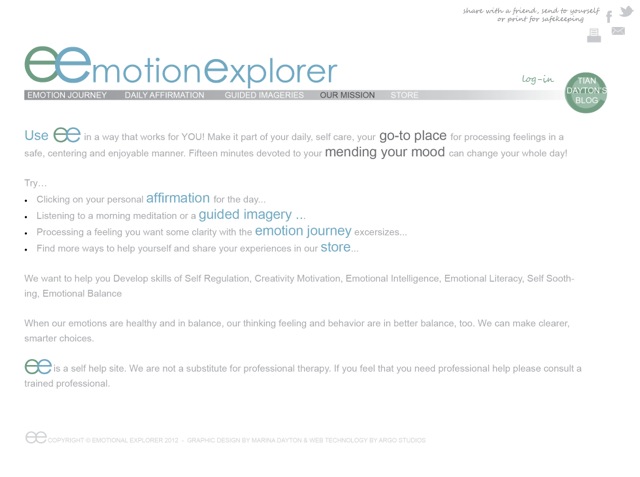 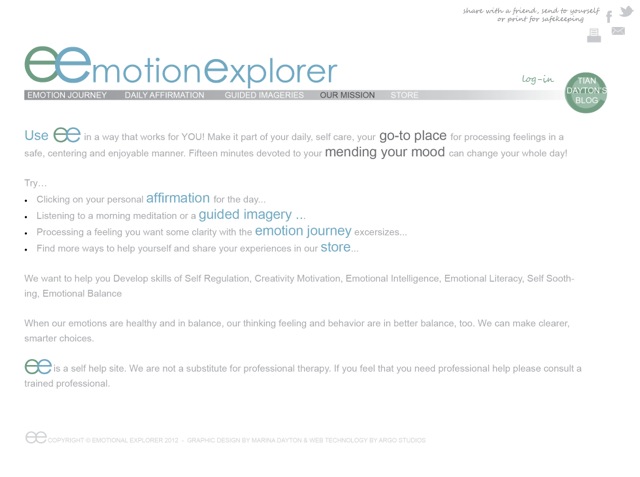